Governança Pública
Caio Marini, Diretor do Instituto Publix
caiomarini@institutopublix.com.br
GOVERNANÇA PÚBLICA
Preâmbulo
Trajetórias de reformas da AP no Brasil
Complementaridade (Sec. XIX, XX e XXI)
Do protagonismo federal ao “equilíbrio federativo” (Agenda Federativa)
Relevância (GP nas Agendas...)
Emergência de um novo contexto: tempos de governança
Transformação, complexidade
O Estado-Rede & a Nova Administração Para o Desenvolvimento
Um modelo referencial: a cadeia de governança
Valor público
Desempenho
Qualidade institucional
Relacionamento & colaboração
Perspectivas
TRAJETÓRIAS DE REFORMAS DA AP NO BRASIL
TRAJETÓRIAS DE REFORMAS DA AP NO BRASIL
TRAJETÓRIAS DE REFORMAS DA AP NO BRASIL
É profissional?
É eficiente?
Governo que governa A sociedade
Governo que governa PARA a sociedade
É suficiente?
Governo que governa COM a sociedade
TRAJETÓRIAS DE REFORMAS DA AP NO BRASIL
Preâmbulo
Trajetórias de reformas da AP no Brasil
Complementaridade (Sec. XIX, XX e XXI)
Do protagonismo federal ao “equilíbrio federativo” (Agenda Federativa)
Relevância (GP nas Agendas...)
Emergência de um novo contexto: tempos de governança
Transformação, complexidade
O Estado-Rede & a Nova Administração Para o Desenvolvimento
Um modelo referencial: a cadeia de governança
Valor público
Desempenho
Qualidade institucional
Relacionamento & colaboração
Perspectivas
A EMERGÊNCIA DE UM NOVO CONTEXO ...
Preâmbulo
Trajetórias de reformas da AP no Brasil
Complementaridade (Sec. XIX, XX e XXI)
Do protagonismo federal ao “equilíbrio federativo” (Agenda Federativa)
Relevância (GP nas Agendas...)
Emergência de um novo contexto: tempos de governança
Transformação, complexidade
O Estado-Rede & a Nova Administração Para o Desenvolvimento
Um modelo referencial: a cadeia de governança
Valor público
Desempenho
Qualidade institucional
Relacionamento & colaboração
Perspectivas
Desenvolvimento econômico (industrialização e crescimento) versus desenvolvimento social (distribuição)
Integração do desenvolvimento econômico (estabilidade e crescimento) com o desenvolvimento social (qualidade de vida) e desenvolvimento sustentável
Estado como grande motriz do desenvolvimento, atuando como produtor direto de bens
Estado concertador, ativador e direcionador estratégico das capacidades do mercado e da sociedade
A EMERGÊNCIA DE UM NOVO CONTEXO ...
Emergência de um novo contexto
Transformação, complexidade
O Estado-Rede & a Nova Administração Para o Desenvolvimento
Esferas de poder 
institucionalizadas
VISÃO TRADICIONAL
BEM ESTAR
INTERESSE PÚBLICO
ESTADO
Políticos e
burocratas
BENS PÚBLICOS
BENS PRIVADOS
INICIATIVA PRIVADA
Investidores e
empreendedores
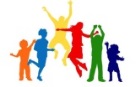 DO Governo que governa a Sociedade
PARA 
o Governo que governa COM a sociedade
Feedback
Fonte: MARTINS; MARINI. Governança Para Resultados. 2010.
A EMERGÊNCIA DE UM NOVO CONTEXO ...
Emergência de um novo contexto
Transformação, complexidade
O Estado-Rede & a Nova Administração Para o Desenvolvimento
Esferas de poder 
institucionalizadas
VISÃO CONTEMPORÂNEA
BEM ESTAR
INTERESSE PÚBLICO
ESTADO
Políticos e
burocratas
BENS PÚBLICOS
BENS PRIVADOS
INICIATIVA PRIVADA
Investidores e
empreendedores
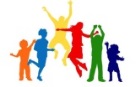 DO Governo que governa a Sociedade
PARA 
o Governo que governa COM a sociedade
Feedback
Fonte: MARTINS; MARINI. Governança Para Resultados. 2010.
A EMERGÊNCIA DE UM NOVO CONTEXO ...
Emergência de um novo contexto
Transformação, complexidade
O Estado-Rede & a Nova Administração Para o Desenvolvimento
Esferas de poder 
institucionalizadas
VISÃO CONTEMPORÂNEA
BEM ESTAR
INTERESSE PÚBLICO
ESTADO
Políticos e
burocratas
BENS PÚBLICOS
TERCEIRO SETOR
Cidadãos 
organizados
BENS PRIVADOS
INICIATIVA PRIVADA
Investidores e
empreendedores
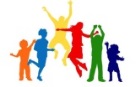 DO Governo que governa a Sociedade
PARA 
o Governo que governa COM a sociedade
Feedback
Fonte: MARTINS; MARINI. Governança Para Resultados. 2010.
A EMERGÊNCIA DE UM NOVO CONTEXO ...
Emergência de um novo contexto
Transformação, complexidade
O Estado-Rede & a Nova Administração Para o Desenvolvimento
Esferas de poder 
institucionalizadas
VISÃO CONTEMPORÂNEA
BEM ESTAR
INTERESSE PÚBLICO
ESTADO
Políticos e
burocratas
BENS PÚBLICOS
TERCEIRO SETOR
Cidadãos 
organizados
BENS PRIVADOS
INICIATIVA PRIVADA
Investidores e
empreendedores
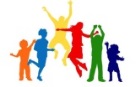 DO Governo que governa a Sociedade
PARA 
o Governo que governa COM a sociedade
Feedback
Fonte: MARTINS; MARINI. Governança Para Resultados. 2010.
UM MODELO REFERENCIAL
Preâmbulo
Trajetórias de reformas da AP no Brasil
Complementaridade (Sec. XIX, XX e XXI)
Do protagonismo federal ao “equilíbrio federativo” (Agenda Federativa)
Relevância (GP nas Agendas...)
Emergência de um novo contexto: tempos de governança
Transformação, complexidade
O Estado-Rede & a Nova Administração Para o Desenvolvimento
Problemas destacados
Um modelo referencial: a cadeia de governança
Valor público
Desempenho
Qualidade institucional
Relacionamento & colaboração
Perspectivas
Hierarquia
A BOA GOVERNANÇA PÚBLICA PERMITE ...
garantir a entrega de benefícios econômicos, sociais e ambientais para os cidadãos;
garantir que a organização seja, e pareça, responsável para com os cidadãos;
ter clareza acerca de quais são os produtos e serviços efetivamente prestados para cidadãos e usuários, e manter o foco nesse propósito;
ser transparente, mantendo a sociedade informada acerca das decisões tomadas e dos riscos envolvidos;
possuir e utilizar informações de qualidade e mecanismos robustos de apoio às tomadas de decisão;
dialogar com e prestar contas à sociedade;
garantir a qualidade e a efetividade dos serviços prestados aos cidadãos;
promover o desenvolvimento contínuo da liderança e dos colaboradores;
deﬁnir claramente processos, papéis, responsabilidades e limites de poder e de autoridade;
institucionalizar estruturas adequadas de governança;
selecionar a liderança tendo por base aspectos como conhecimento, habilidades e atitudes (competências individuais);
avaliar o desempenho e a conformidade da organização e da liderança, mantendo um balanceamento adequado entre eles;
garantir a existência de um sistema efetivo de gestão de riscos;
utilizar-se de controles internos para manter os riscos em níveis adequados e aceitáveis;
controlar as finanças de forma atenta, robusta e responsável; e
prover aos cidadãos dados e informações de qualidade (conﬁáveis, tempestivas, relevantes e compreensíveis).
International Federation of Accountants IFAC (2013), extraído do Documento sobre Governança Pública do TCU
UM MODELO REFERENCIAL
Preâmbulo
Trajetórias de reformas da AP no Brasil
Complementaridade (Sec. XIX, XX e XXI)
Do protagonismo federal ao “equilíbrio federativo” (Agenda Federativa)
Relevância (GP nas Agendas...)
Emergência de um novo contexto: tempos de governança
Transformação, complexidade
O Estado-Rede & a Nova Administração Para o Desenvolvimento
Problemas destacados
Um modelo referencial: a cadeia de governança
Valor público
Desempenho
Qualidade institucional
Relacionamento & colaboração
Perspectivas
QUALIDADE E 
CAPACIDADE
INSTITUCIONAL
DESEMPENHO
VALOR PÚBLICO
RELACIONAMENTO E COLABORAÇÃO
Fonte: Humberto Falcão Martins
GP é um processo de geração de Valor Público
QUALIDADE E 
CAPACIDADE
INSTITUCIONAL
DESEMPENHO
VALOR PÚBLICO
RELACIONAMENTO E COLABORAÇÃO
SATISFAÇÃO DAS EXPECTATIVAS
CONFIANÇA
Fonte: Humberto Falcão Martins
... Que requer níveis crescentes de desempenho
ESFORÇOS
RESULTADOS: 6Es
QUALIDADE E 
CAPACIDADE
INSTITUCIONAL
DESEMPENHO
VALOR PÚBLICO
RELACIONAMENTO E COLABORAÇÃO
Fonte: Humberto Falcão Martins
... A partir do fortalecimento das qualidades institucionais
COMPETÊNCIAS
PRONTIDÃO
POTENCIAL
DESENHO INSTITUCIONAL
QUALIDADE E 
CAPACIDADE
INSTITUCIONAL
DESEMPENHO
VALOR PÚBLICO
RELACIONAMENTO E COLABORAÇÃO
Fonte: Humberto Falcão Martins
... De forma iterativa com parceiros e a sociedade
QUALIDADE E 
CAPACIDADE
INSTITUCIONAL
DESEMPENHO
VALOR PÚBLICO
RELACIONAMENTO E COLABORAÇÃO
REDES
CO-PRODUÇÃO
COLABORARQUIAS
LIDERANÇA COMPARTILHADA
Fonte: Humberto Falcão Martins
UM MODELO REFERENCIAL
Preâmbulo
Trajetórias de reformas da AP no Brasil
Complementaridade (Sec. XIX, XX e XXI)
Do protagonismo federal ao “equilíbrio federativo” (Agenda Federativa)
Relevância (GP nas Agendas...)
Emergência de um novo contexto: tempos de governança
Transformação, complexidade
O Estado-Rede & a Nova Administração Para o Desenvolvimento
Problemas destacados
Um modelo referencial: a cadeia de governança
Valor público
Desempenho
Qualidade institucional
Relacionamento & colaboração
PERSPECTIVAS
... CONSTRUINDO UMA AGENDA PARA O FORTALECIMENTO  DA GOVERNANÇA
Preâmbulo
Trajetórias de reformas da AP no Brasil
Complementaridade (Sec. XIX, XX e XXI)
Do protagonismo federal ao “equilíbrio federativo” (Agenda Federativa)
Relevância (GP nas Agendas...)
Emergência de um novo contexto: tempos de governança
Transformação, complexidade
O Estado-Rede & a Nova Administração Para o Desenvolvimento
Problemas destacados
Um modelo referencial: a cadeia de governança
Valor público
Desempenho
Qualidade institucional
Relacionamento & colaboração
PERSPECTIVAS
O desafio de transformar os projetos de governo em projetos de Estado (de Sociedade?)
Resgatando a perspectiva de longo prazo com a definição clara do Valor Público a ser gerado.
Assegurando a legitimidade a partir de um processo de construção coletiva envolvendo as perspectivas das diversas partes interessadas.
Melhorando a mensuração a partir da definição clara de indicadores, metas e iniciativas estratégicas.
Estabelecendo prioridades de forma a permitir distinguir o que é de fato estratégico e o exercício da disciplina estratégica (especialmente nos momentos de crise fiscal).
Integrando os planos e orçamentos de médio e curto prazo (PPAs, LOA) com o de longo prazo.
O desafio de fortalecer a capacidade de implementação
Fortalecendo a Cultura da Gestão para Resultados na administração pública
Promovendo a Pactuação interna e externa.
Fortalecimento institucional, (arcabouço jurídico-institucional, estrutura, processos, tecnologias etc).
Repensando a Politica de Gestão de Pessoas
O desafio de integrar as medidas emergenciais de Ajuste/Qualidade do Gasto com a Agenda de longo prazo (estratégia dual)
O desafio do fortalecimento da liderança transformacional
Enfrentando a “tensão” entre liderança política & gerencia executiva de governo
... IMPACTOS PARA O CONTROLE INTERNO
Preâmbulo
Trajetórias de reformas da AP no Brasil
Complementaridade (Sec. XIX, XX e XXI)
Do protagonismo federal ao “equilíbrio federativo” (Agenda Federativa)
Relevância (GP nas Agendas...)
Emergência de um novo contexto: tempos de governança
Transformação, complexidade
O Estado-Rede & a Nova Administração Para o Desenvolvimento
Problemas destacados
Um modelo referencial: a cadeia de governança
Valor público
Desempenho
Qualidade institucional
Relacionamento & colaboração
PERSPECTIVAS
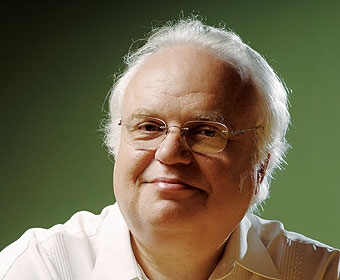 Caio Marini 
Diretor do Instituto Publix. Já ocupou posições executivas na administração pública, em especial no Ministério da Administração e Reforma do Estado, na Secretaria de Estado do Patrimônio e Administração e no Serviço Federal de Processamento de Dados do Ministério da Fazenda, onde foi Diretor de Negócios. É consultor junto a organismos internacionais (BID, Banco Mundial e Nações Unidas) em projetos de cooperação técnica internacional nas áreas de Reforma do Estado e modernização da gestão pública. No país atua como consultor junto a diversas organizações federais, estaduais, municipais e do terceiro setor. É professor-associado da Fundação Dom Cabral, e de escolas de governo no Brasil e no exterior. Tem diversas publicações no país e no exterior sobre gestão pública. Foi Presidente do Conselho Pedagógico do Instituto de Governança Social de Minas Gerais. É membro do GLAP – Grupo Latino americano por la Administración Pública (iniciativa do IICA – Bélgica e INAP – México), avaliador do Concurso “Governarte: a arte do bom governo” na América Latina (organizado pelo BID) do Comitê Julgador do Prêmio Inovação na Gestão Pública Federal realizado pela ENAP Escola Nacional de Administração Pública, da Comissão Julgadora do Prêmio Excelência em Gestão Pública do Estado de Minas Gerais e do Consejo de Expertos en Gestión Pública de la Republica Argentina. Foi agraciado com a medalha Helio Beltrão do governo do Distrito Federal pela contribuição para a melhoria da gestão pública (decreto 30.369/2009).